Complications Of Fractures
OBJECTIVES
Complications of fractures
General complications related to the fracture it self 
specific complications attributed to associated injury.
Complications of Fracture
Back to the anatomy of the limb
Skin and subcutaneous tissue
Tendon and muscle
Blood and vessels
Nerve
Bone
Joints
Ligaments
System complications
Crush syndrome
Venous thrombosis and pulmonary embolism
Tetanus
Gas gangrene
FAT embolism
Soft tissue
Fracture blisters
Plaster sore
Torn muscle fibres
Haem arthrosis
Vascular injury
Compartment syndrome
Tendon injuries
Nerve injury
a. Compression		b. Entrapment
Visceral sores
Bed sores
Myositis ossificans
Tendon rupture
Volkmann’s contracture
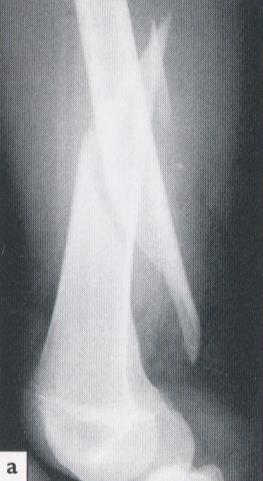 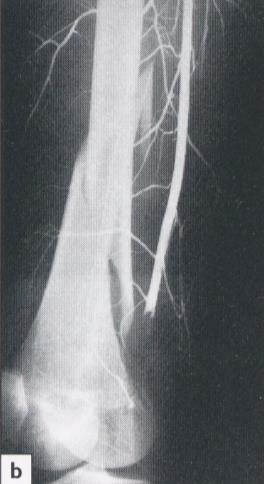 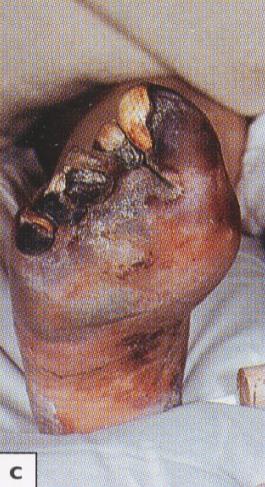 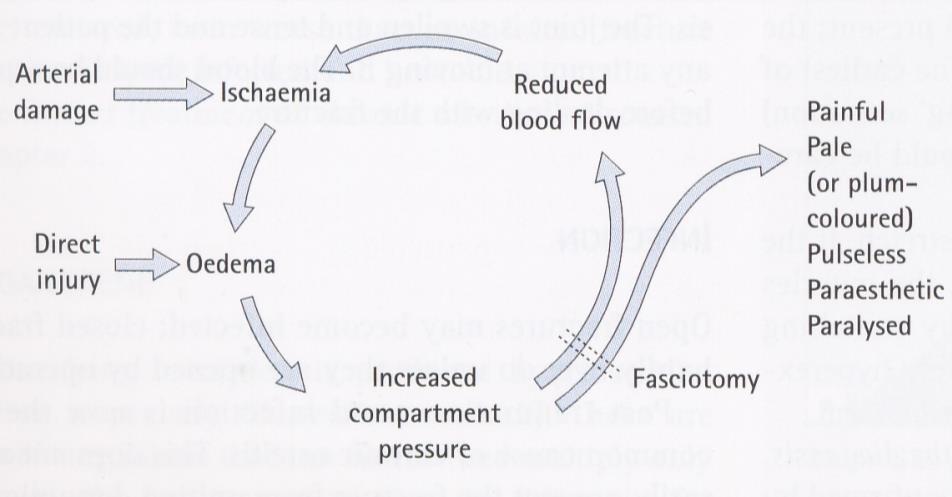 The vicious cycle of Volkmann’s ischaemia
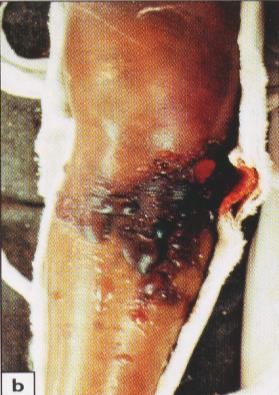 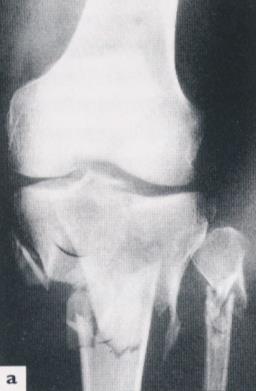 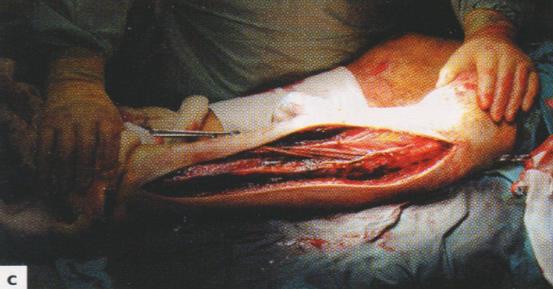 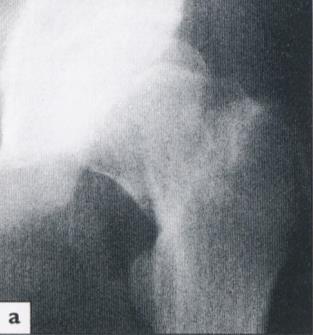 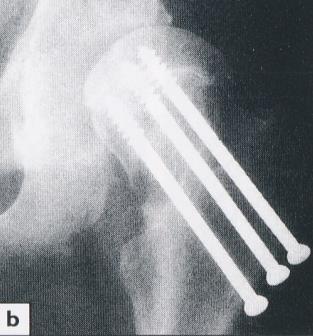 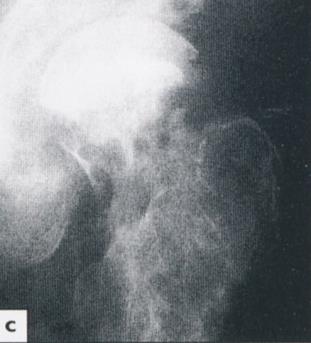 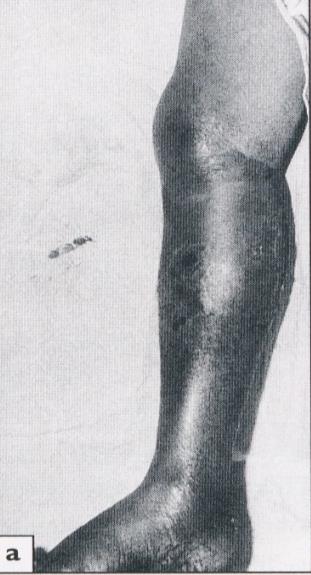 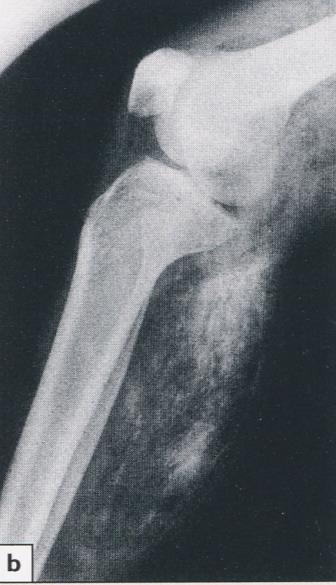 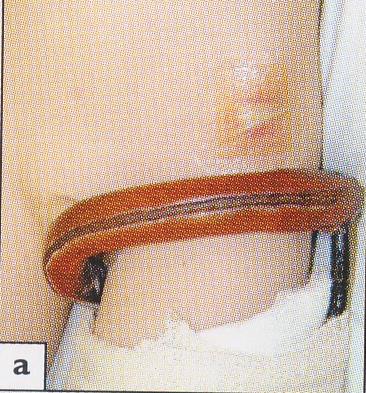 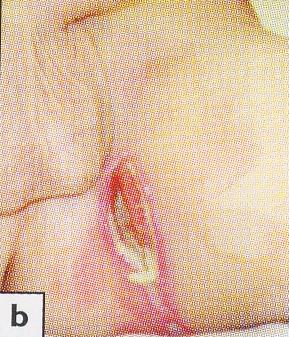 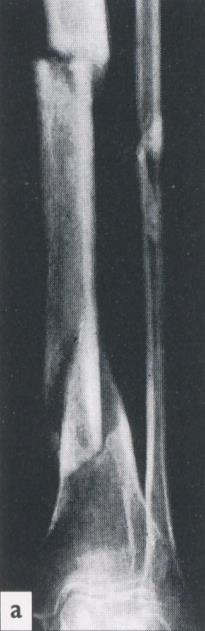 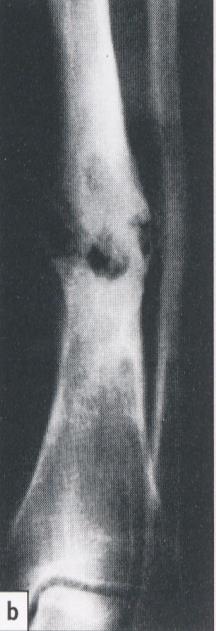 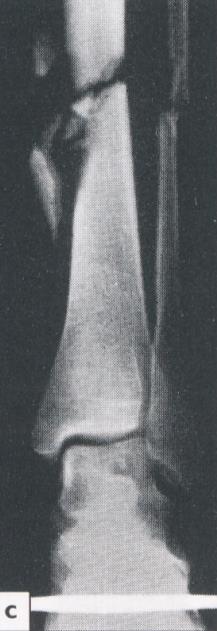 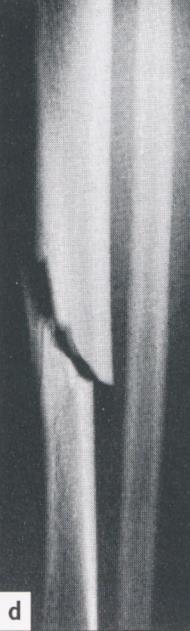 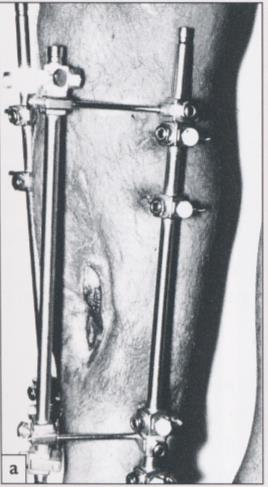 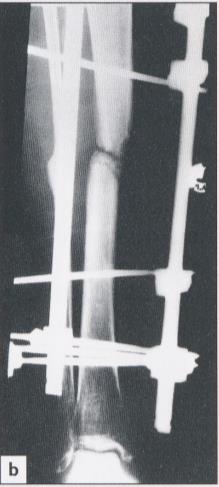 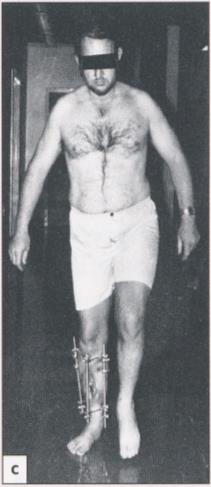 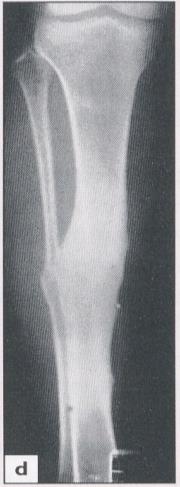 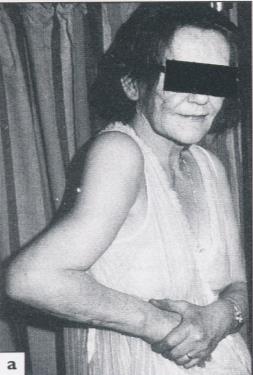 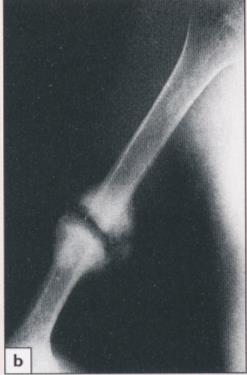 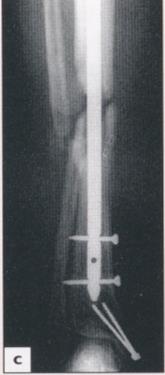 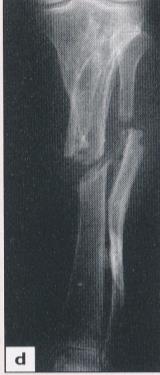 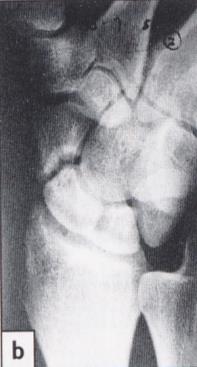 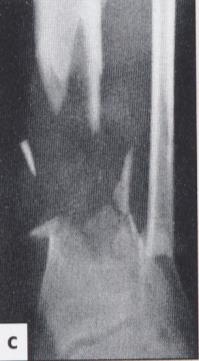 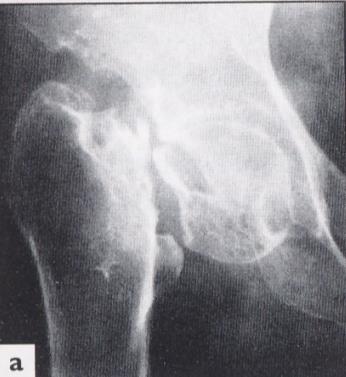 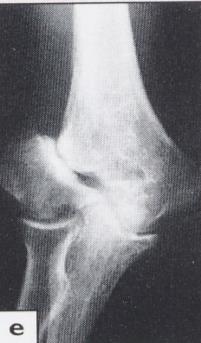 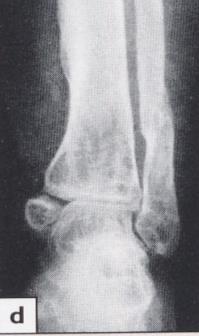 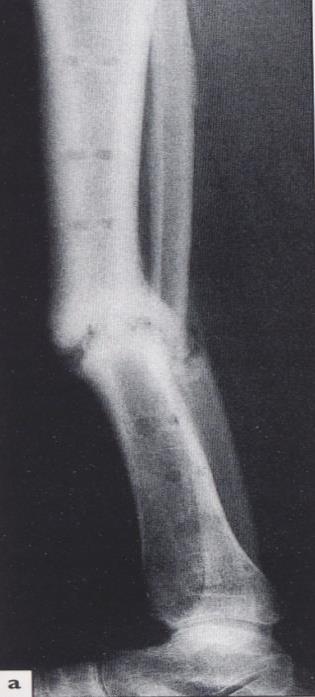 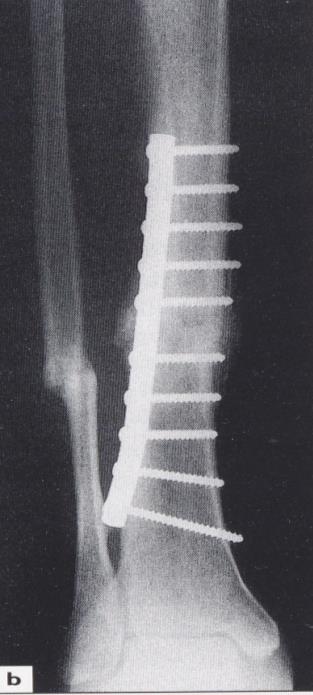 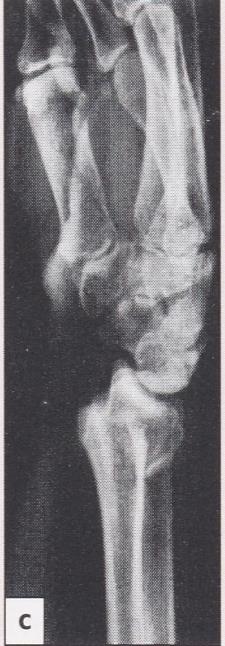 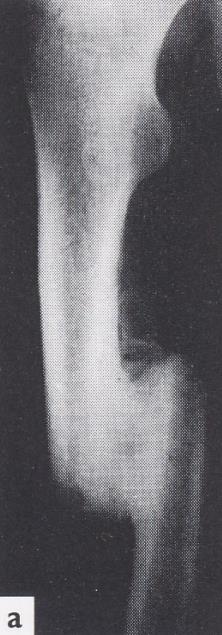 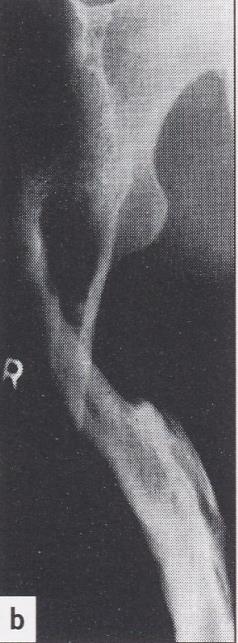 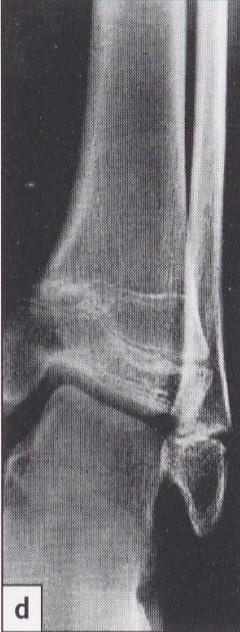 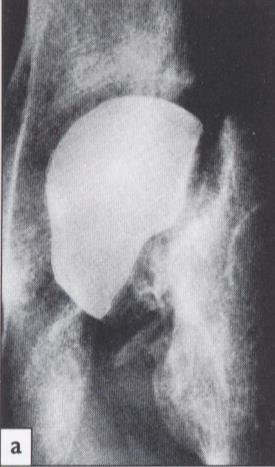 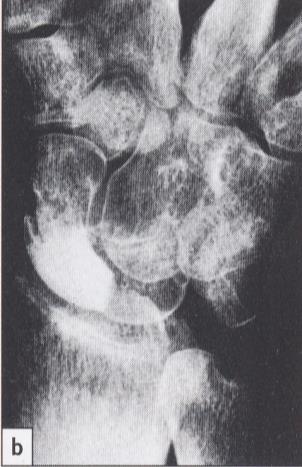 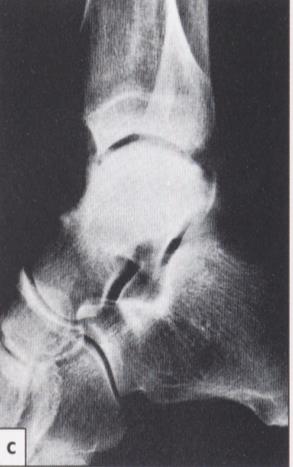 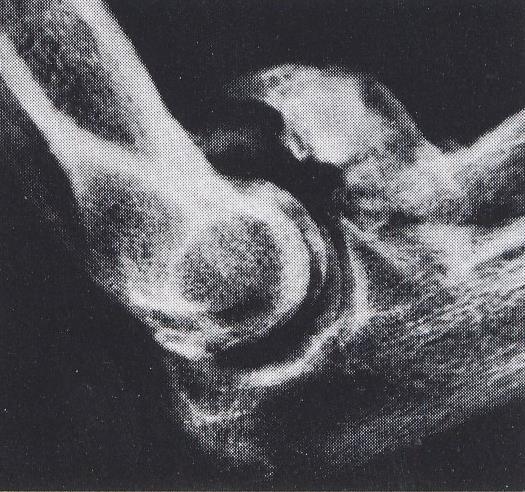 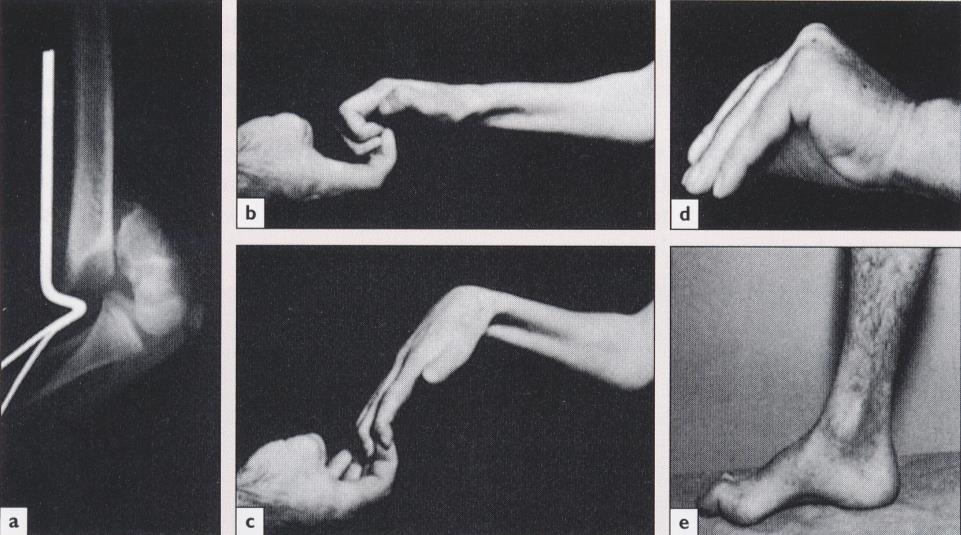 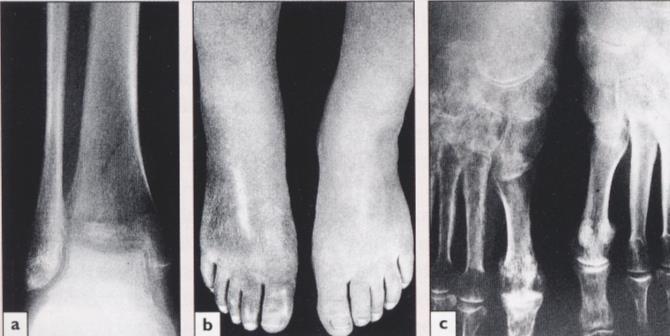 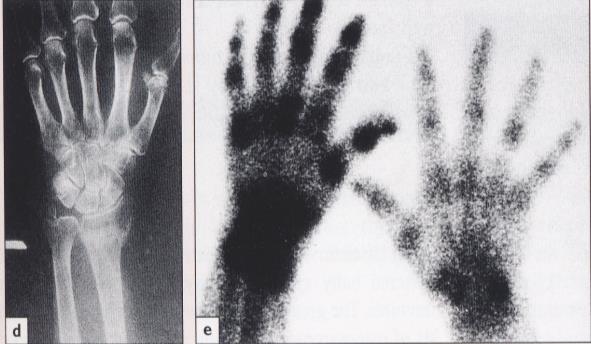 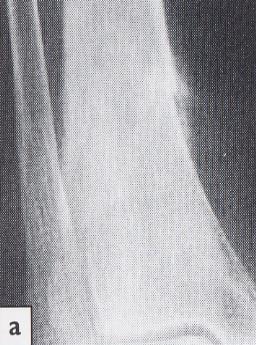 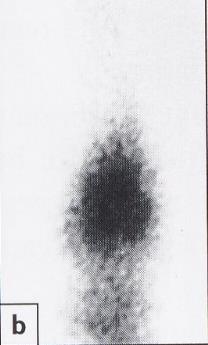 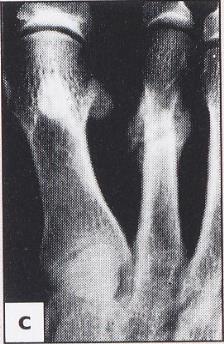 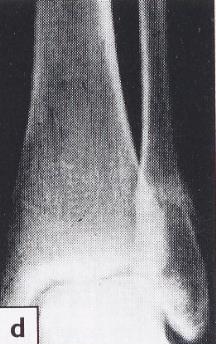 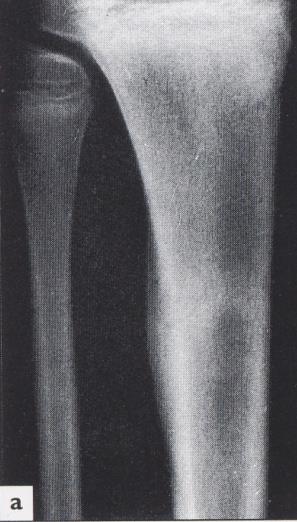 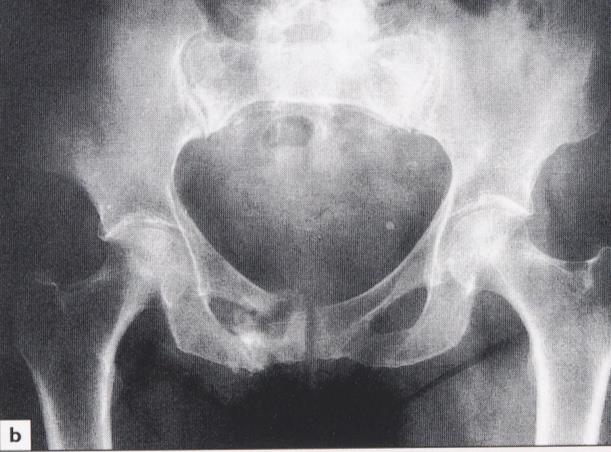 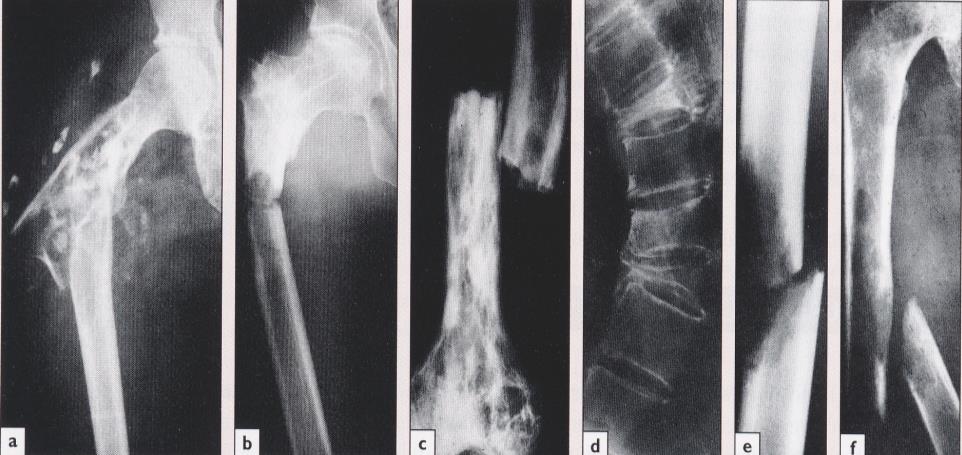 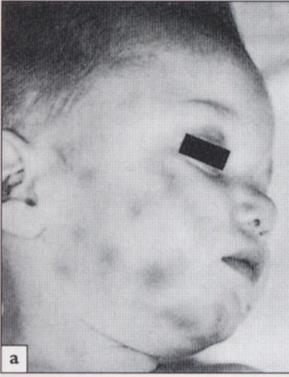 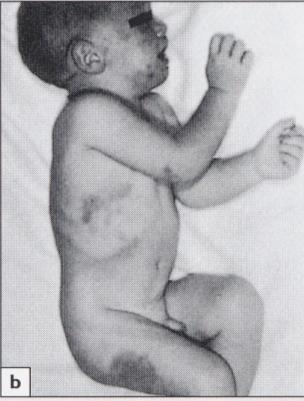 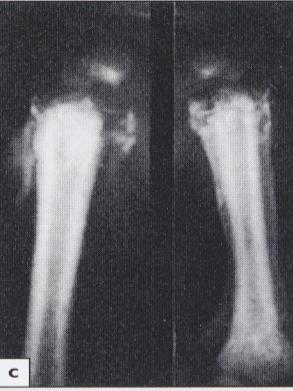 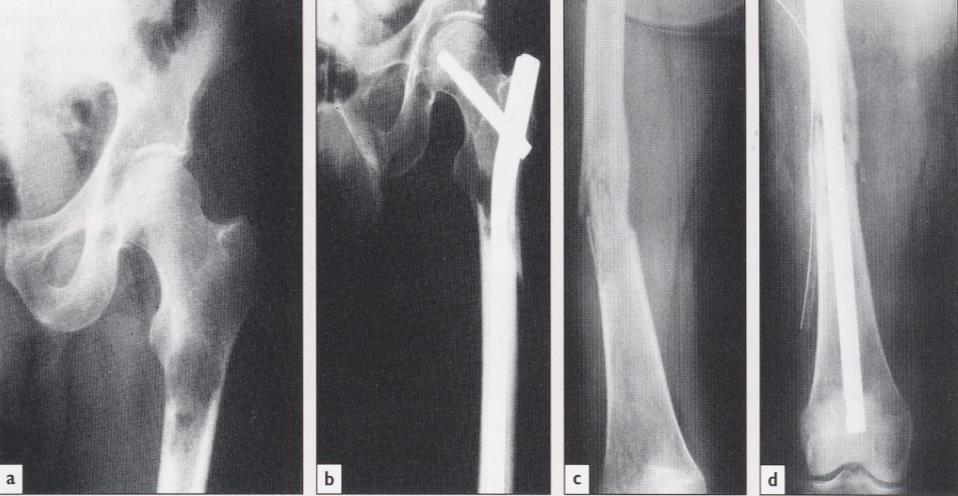 Bony complications
Epiphyseal injury
Delayed or arrested
Bone growth
Avascular necrosis
Delayed union
Mal-union
Non-union
Sudek’s atrophy
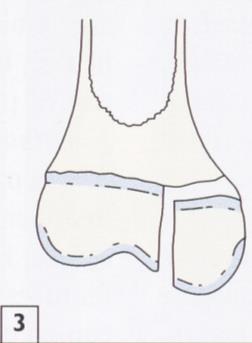 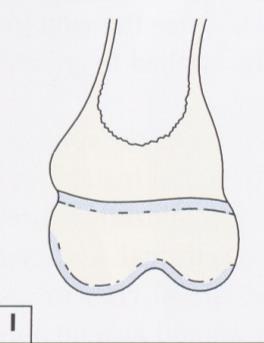 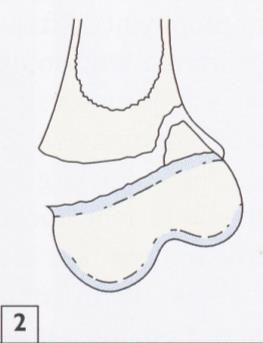 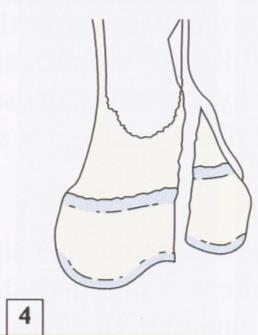 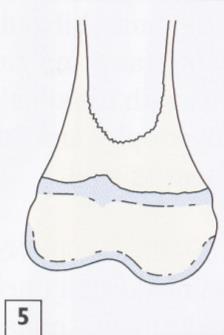 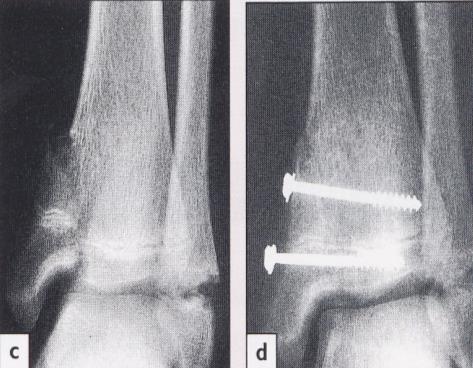 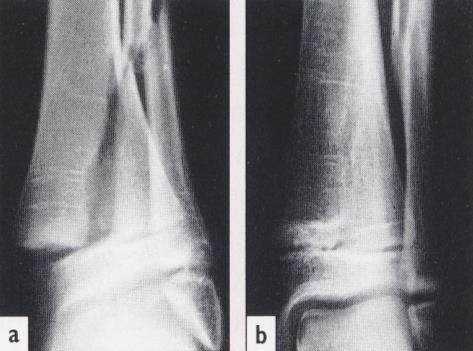 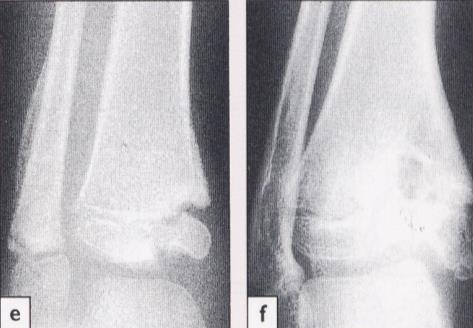 Joint injury
Instability
Joint stiffness
Osteoarthritis
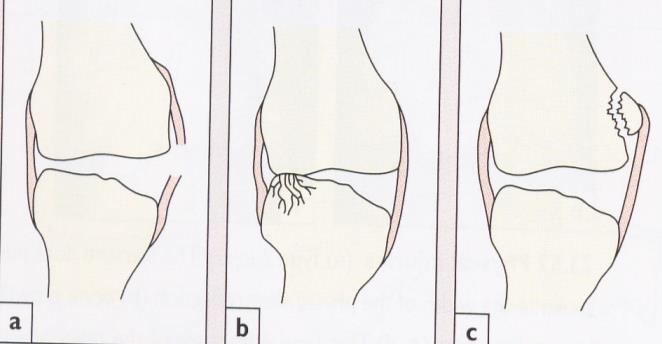 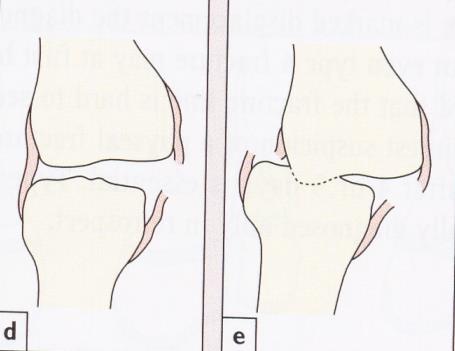